MY RACE, OUR RACE: OUR RACE!!!!
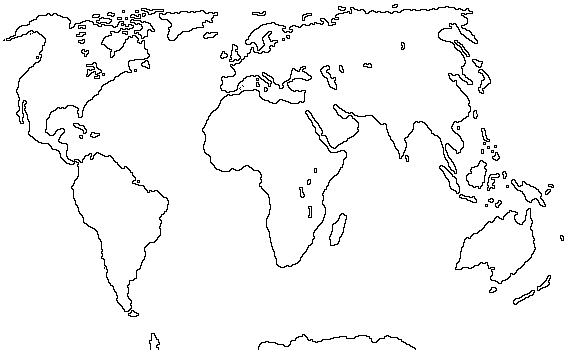 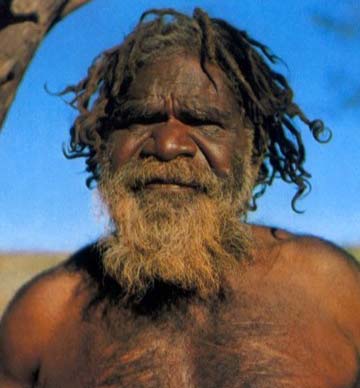 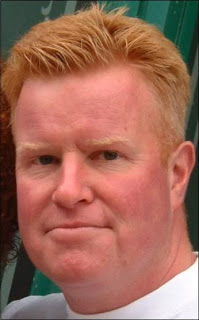 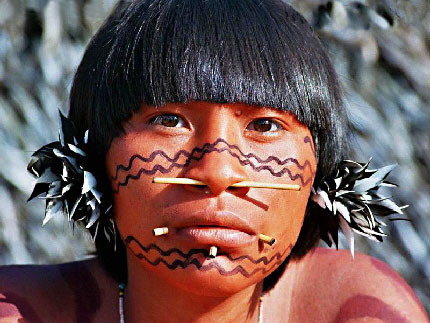 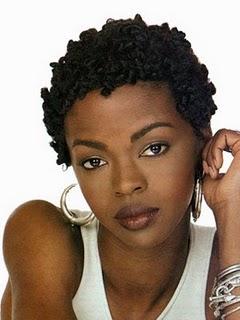 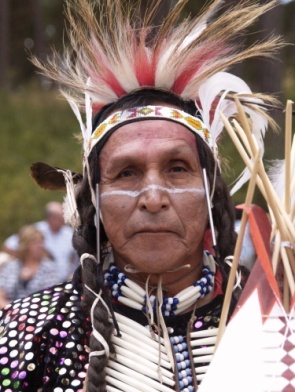 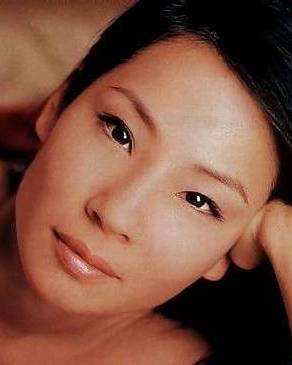